Figure 2. Plasma concentrations of luteinizing hormone (LH) and follicle-stimulating hormone (FSH) at baseline, 3 ...
J Gerontol A Biol Sci Med Sci, Volume 58, Issue 7, July 2003, Pages M618–M625, https://doi.org/10.1093/gerona/58.7.M618
The content of this slide may be subject to copyright: please see the slide notes for details.
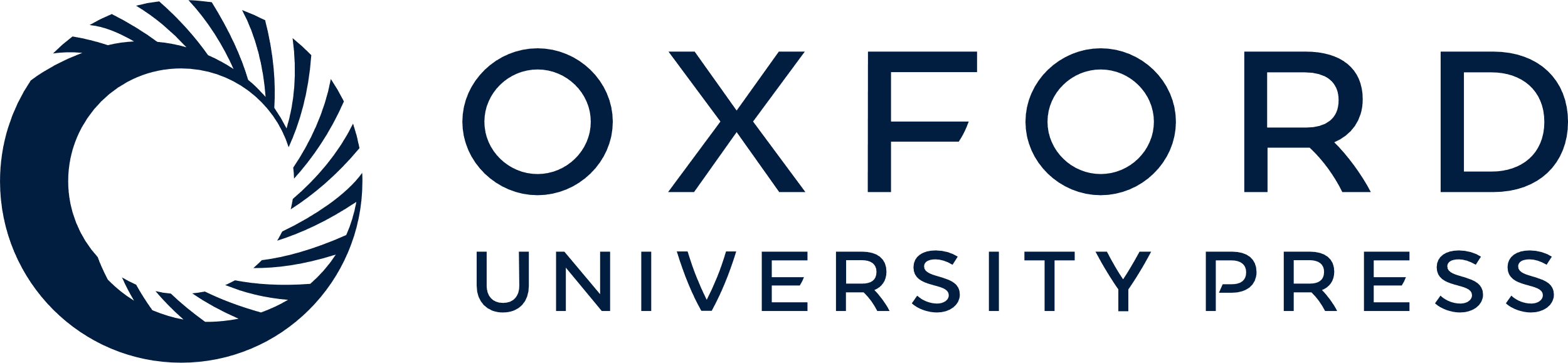 [Speaker Notes: Figure 2. Plasma concentrations of luteinizing hormone (LH) and follicle-stimulating hormone (FSH) at baseline, 3 months, 6 months, and 12 months in testosterone and placebo groups. Data presented are mean ± SEM. LH (top) and FSH (bottom) both decreased by month 3 in the testosterone group and remained significantly lower than the placebo group at month 12. *p <.01; **p <.001; ***p <.0001


Unless provided in the caption above, the following copyright applies to the content of this slide: The Gerontological Society of America]